Нормування праці менеджера
Лекція 3
3.1. Нормування управлінської діяльності
Нормування праці – це встановлення міри витрат праці на виконання певного обсягу робіт у певних організаційно-технічних умовах [18]. 
Нормування праці є необхідною передумовою наукової організації праці (НОП). Заходи з НОП можуть бути ефективними лише за умови встановлення відповідних норм праці. Раціоналізація процесів розподілу та кооперації праці, удосконалення технології виконання робіт і методів суб'єкта управління можливі на основі обґрунтованих норм. Також оптимально налагоджене нормування є ефективним способом контролю витрат праці та ресурсів, орієнтиром щодо досягнення встановлених рівнів продуктивності працію
Інакше відсутність нормативів на виконання окремих видів робіт може призвести до неповного завантаження частини виконавців протягом робочого дня, під час перевантаження інших. Така ситуація буде викликати стрес, напруженість і конфлікти у колективі. Прогресивні науково обґрунтовані норми і нормативи мають враховувати організаційно-технічні, економічні, психофізіологічні та соціальні фактори.
 Завданням нормування праці є визначення трудомісткості робіт і необхідної для їхнього виконання чисельності працівників з урахуванням вимог нормування [18].
Аналітичний метод передбачає попереднє вивчення трудового процесу, організації праці на робочому місці, ефективності використання оргтехніки та робочого часу. Досліджувана робота розділяється на технологічні й трудові складові шляхом ретельного аналізу. На основі аналізу виявляються неефективні елементи та проєктуються раціональні прийоми й методи виконання функцій, робіт, процедур і елементарних операцій, а також визначаються витрати часу на їхнє виконання. Аналітичний метод встановлення норм забезпечує найповніше використання наявних ресурсів і сприяє підвищенню продуктивності праці. 
На відміну від виконавських робіт, що мають чітко визначену часову тривалість, управлінська праця характеризується великою часткою відволікаючих моментів і невизначеністю тривалості робіт. Тому важливою складовою нормування управлінської праці є аналіз використання робочого часу.
Нормування праці менеджерів базується на всебічному вивченні використання їхнього робочого часу. Детально вивчаються такі складові [18; 71]:
 раціональність виконання робіт; 
відволікання на не характерні роботи; 
змістовність праці.
 Для вивчення організації праці та витрат робочого часу менеджерів застосовують такі методи: 
анкетне опитування; 
усне опитування; ї
фотографія й самофотографія робочого часу; 
метод моментних спостережень
Методами анкетного та усного опитування виявляється думка та ідеї працівника щодо раціональності організації праці робітника (менеджера) безпосередньо. Зокрема визначається:
 наскільки чітко визначені його обов'язки, їхній загальний перелік та необхідні витрати часу на їхнє виконання; 
як планується його робота і яким є співвідношення планових і позапланових робіт; 
якими є втрати робочого часу і з яких причин; які використовуються засоби механізації, автоматизації праці та оргтехніки; 
наскільки є задовільними умови праці та організація робочого місця; 
якими є пропозиції щодо вдосконалення праці.
Фотографію робочого часу проводить спеціально призначена стороння особа. Фотографія може бути безперервною (протягом усього робочого дня) або вибірковою. За вибіркової фотографії визначаються витрати робочого часу за окремими функціями або видами робіт, зокрема повторюваних, а також за певними окремими періодами (циклами) робіт.
 Самофотографію робочого дня виконує безпосередньо сам працівник під керівництвом служби НОП. Для цього використовуються спеціальні аркуші (бланки) самофотографії, в яких працівник реєструє всі виконувані роботи, перерви та нормовані інтервали. Дані анкет і заповнених бланків самофотографії узагальнюються за весь період спостереження і формуються таблиці витрат робочого часу за посадами або за іншими ознаками. На основі аналізу таблиці витрат часу виявляються недоліки, а для їхнього усунення розробляються заходи щодо вдосконалення організації праці.
Метод моментних спостережень проводиться за спостереженнями, які проводяться з певною наперед визначеною періодичністю. Кількість моментних спостережень під час вивчення праці менеджерів визначається за тривалістю елементів у загальних витратах часу, їхньої питомої ваги, зокрема, якщо трудовий процес спостерігається більше ніж за десятьма елементами витрат, загальна кількість спостережень, має бути розрахована за елементом, питома вага якого має бути не меншою від 15 % у загальних витратах часу.
Нормування праці менеджерів залежно від характеру застосовуваних даних може здійснюватися двома методами: 
методом прямого нормування, який базується на вивченні витрат робочого часу; 
методом опосередкованого нормування, який базується на статистичному аналізі чисельності працівників.
Під нормативами чисельності розуміють кількість працівників, встановлену для виконання тієї чи іншої функції управління залежно від величини факторів, що впливають на трудомісткість робіт, охоплених цією функцією [18]. 
Норми обслуговування можуть встановлюватися у різних одиницях вимірювання, наприклад: кількістю осіб, закріплених за однією господарською одиницею або виконавцем; кількістю робітників і службовців, закріплених за одним касиром; кількістю найменувань матеріалів і деталей, закріплених за одним контролером тощо. 
Норма керованості – це кількість робітників, яких доцільно закріпити за одним керівником для максимальної ефективності підпорядкованого йому структурного підрозділу.
3.2. Особливості часу як ресурсу. Аналіз використання робочого часу
Пропозиція часу є абсолютно незмінною. Яким би високим не був попит на час, його пропозиція не буде зростати. Час є швидкоплинним ресурсом, його не можливо накопичити і використати пізніше. Також, на відміну від інших ресурсів, час є незамінним. Людську працю можна замінити на капітал. Але час не має замінників. Тому час є дефіцитним. 
За влучним висловленням Пітера Друкера, "час – це найбільш обмежений капітал, і якщо менеджер не може ним розпоряджатися, він не зможе розпорядитися нічим іншим" [21].
Під час виконання своїх обов'язків досвідчені керівники не відразу починають вирішувати нагальні завдання. Спочатку вони аналізують, як витрачають свій час. Потім вони намагаються максимально контролювати плин часу та скорочувати непродуктивні витрати. Нарешті, вони зводять свій особистий баланс часу і організовують свій час у максимально можливі блоки. Загальна схема процесу використання часу як ресурсу охоплює три компоненти:
 1) реєстрація витрат часу; 
2) управління використанням часу; 
3) укрупнення часу для відповідної діяльності
Для реєстрації витрат часу керівники ведуть відповідні ділові щоденники. Загальновизнаним є той висновок, що фактичні витрати завжди відрізняються від передбачуваних. 
У кожному конкретному випадку причини цих розбіжностей є різними, проте є певні спільні риси, що також є подібні у роботі менеджера та розумовій праці взагалі. 
Наприклад, для підготовки першого варіанта звіту необхідно вісім годин. Безумовно, таку роботу неможливо виконати безперервно. Але якщо щодня виділяти на підготовку звіту 15 – 20 хвилин двічі на день, підготовка потребуватиме набагато більше зусиль і часу. Унаслідок такої роздрібненої роботи з'являються лише аркуші з окремими моментами. Для початку необхідно повністю поринути в роботу, вилучити всі можливі відволікаючі фактори, щоб підготувати вихідний проєкт звіту. У подальшому можна виконувати роботу над удосконаленням тексту невеликими частинами. Переривання у роботі над початковим варіантом пропорційно збільшують витрати часу на входження в робочий режим і відновлення логіки побудови звіту. Для вирішення творчих завдань керівнику необхідно виділити великі часові блоки.
Ефективні керівники намагаються збільшити обсяг часу роботи без переривань. Для досягнення цієї мети існує декілька шляхів. Окремі менеджери можуть виділити один день повністю для дистанційної роботи. У такий спосіб можна повністю використати робочий день для творчої, аналітичної або інноваційної роботи.
Інший варіант полягає в такому плануванні робочого тижня, який дозволяє виділити на збори, наради, обговорення та вирішення організаційних питань два дні на тиждень. У такий спосіб в інші дні тижня можна планувати укрупнені блоки часу для виконання важливих завдань, що не допускають відволікання. 
Якщо виділення робочого дня повністю для певного виду завдань неможливе, можна скористатися практикою, за якою чверть робочого дня групується у один блок (2 години), що може бути достатньо для виконання важливих робіт [71]. Відповідно, три чверті робочого дня використовуються для виконання решти завдань.
Отже, перший суттєвий крок забезпечення ефективності праці менеджера, як інтелектуальної праці, – це пошук можливості та вміння виділяти укрупнені блоки часу, особливо для виконання важливих справ і взагалі вміння планувати час за такими блоками. 
Наступний блок, що потребує уваги, – це робота з людьми, що є центральною в діяльності менеджера.
Налагодження відносин потребує значних часових витрат. Особливістю розумової праці є те, що працівник самостійно визначає порядок і шляхи виконання роботи. Тому виконавець має чітко уявляти результат роботи, що від нього вимагають. Постійне спілкування з менеджером дозволяє уникнути непорозумінь, але потребує багато часу. Також виконавець має усвідомлювати, що результати його праці будуть використані іншими людьми. Тому йому потрібен час, щоб ознайомитися з необхідною інформацією, брати участь у обговореннях, проходити інструктаж. Організація цієї взаємодії також потребує додаткових витрат часу менеджера. 
Міжособистісні відносини на роботі є ще одним напрямом причини витрат часу. Великі компанії стикаються з такою проблемою: якщо велика кількість людей збирається разом, значна частина часу витрачається на спілкування і відповідно менше часу залишається на продуктивну роботу. Отже, чим більшою є організація, тим менше продуктивного часу має у своєму розпорядженні менеджер. 
Також чим більше працівників є в компанії, тим частіше доводиться ухвалювати рішення щодо особового складу. Кадрові питання потребують зваженого підходу і всебічного обміркування, тому вимагають багато часу.
Для забезпечення необхідного часу на всі аспекти діяльності менеджер має використовувати такі фактори скорочення непродуктивних витрат часу. 
1. Виявити ділянки непродуктивних витрати часу. 
2. Оцінити, чи не є штат організації надмірним. 
3. Оцінити стан організації діяльності. Симптом неправильної організації – це велика кількість засідань і нарад. 
4. Виявити порушення і збої в процесі передачі інформації.
Виявивши причини непродуктивних витрат часу: роздуті кадри, погану організація праці або неправильно організований інформаційний процес, слід виявити найбільш загрозливу з них і реалізовувати заходи для її усунення. 
Аналіз використання робочого часу керівників і спеціалістів за допомогою коефіцієнтів доцільно проводити за двома напрямами.
За першим напрямом проводиться характеристика екстенсивного використання робочого часу, тобто використання фонду робочого часу. 
За другим – аналіз раціональності завантаження працівників різними видами робіт, тобто визначається структура витрат робочого часу.
Загалом причини втрат часу працівниками апарату управління можна об'єднати у дві категорії: 
неправильне визначення невідкладності, складності та, відповідно, тривалості робіт, унаслідок чого працівники не можуть оптимально розподілити зусилля; 
незадовільна організація планування, у результаті управлінський персонал не раціонально розподіляє час на виконання важливих і рутинних завдань, прийом відвідувачів, телефонні дзвінки.
"Поглиначі" часу – це будь-які фактори, які призводять до нецільового використання часу [4]. Під цільовим використанням прийнято розуміти час, витрачений на досягнення поставлених цілей. 
До "поглиначів" часу відносять також види діяльності, які займають багато часу, але не вносять нічого важливого для досягнення цілей [90; 101].
Найбільшими "поглиначами" часу у керівників та спеціалістів є:
 нечітка постановка мети; 
відсутність пріоритетів у справах; 
намагання виконати відразу надто багато справ; 
брак уявлення про майбутні завдання та шляхи їхнього вирішення; 
неправильне планування робочого дня; 
особиста неорганізованість; 
невміння говорити "ні", відмовляти; 
неефективне або недостатнє делегування; 
непередбачені телефонні розмови; 
інформаційний "шум", тобто несуттєва і зайва інформація; 
погана підготовка до бесіди та обговорень; 
розмови та обговорення на сторонні теми; 
неефективна робота з кореспонденцією та документами; 
недостатній рівень або неповне використання можливостей сучасних технічних засобів управління.
3.3. Управління потоком відвідувачів, техніка їхнього прийому
Для раціональної організації прийому відвідувачів менеджеру необхідно [11], по-перше, встановити певний перелік службових питань і категорії працівників, яких приймає він особисто; по-друге, чітко визначити час прийому з невідкладних питань. 
Прийом із невідкладних питань слід проводити на початку дня. Зазвичай він проходить у формі доповіді підлеглих за визначеними питаннями. З інших службових питань, наприклад, поточних питань прийом, здійснюється у заздалегідь встановлені дні тижня й числа місяця. Прийом із невідкладних оперативних справ здійснюється за участі всіх зацікавлених осіб, для вирішення відразу всіх необхідних і пов'язаних питань. 
Прийом з інших службових справ менеджер веде самостійно, він проходить переважно у формі бесіди, тому має бути призначений на час, коли не виникне перешкод. Техніка проведення прийому охоплю три стадії: вступна, основна та завершальна. 
Існують певні правила здійснення прийому відвідувачів у формі бесіди [11; 15; 85; 71].
Стисло їх можна узагальнити у такі рекомендації: 
1. Попереджуйте співрозмовника про доступний час бесіди. 
2. Пам'ятайте, що для відвідувача його справа є найважливішою. 
3. Утримуйтеся від категоричності думок. 
4. Впевнено та детально висловлюйте свою думку. 
5. Послідовно подавайте свої думки. 
6. Строго розділяйте думки і факти. 
7. Формулюйте питання конкретно без подвійного змісту. 
8. Підводьте підсумки, щоб не повертатися до обговорених питань. 
9. Завершуйте обговорення конкретним рішенням. 
Необхідно намагатися досягти згоди, оскільки в такому разі співрозмовник почуватиметься зобов'язаним виконати поставлене завдання. Прийом проходить у формі бесіди, яку починає підлеглий. 
Разом з тим керівник має спрямовувати запитаннями хід бесіди так, щоб підлеглий раціонально та чітко викладав і обґрунтовував свої прохання та пропозиції.
Якщо бесіда з підлеглими відбувається за ініціативи менеджера, останній має дотримуватися певних рекомендацій. 
1. Менеджер має заздалегідь визначити мету бесіди. Зазвичай виділяють декілька найбільш поширених типів мети бесі: ознайомлення під час прийняття нових працівників або переведення працівників; отримання і обмін інформацією, необхідною для ухвалення рішення з нагального питання; оголошення наказу, підписання або видача службового доручення; винесення працівнику зауважень або адміністративних покарань. 
2. Менеджер має попередньо ознайомитися зі станом справ і наявною інформацією з цього питання.
 3. Необхідно заздалегідь попередити підлеглих про місце і час бесіди. Це дозволить зняти напруженість, яка може виникнути у разі раптового проведення бесіди, а також підготуватися підлеглим для обговорення. 
4. Доцільно скласти попередній план проведення бесіди. На початку кар'єри менеджеру краще складати план у письмовій формі. Це дозволить скоротити час бесіди і забезпечити розгляд окреслених питань. 
Основними пунктами такого плану мають бути: виступ, який орієнтував би підлеглого стосовно цілей і змісту бесіди; перелік основних запитань, які слід поставити для з'ясування змісту проблем, які цікавлять менеджера; попереднє формулювання підсумкових пропозицій або рішень менеджера з обговорюваних питань.
5. Під час індивідуального обговорення особливо важливу роль для успіху бесіди має атмосфера довіри, яку з самого початку зобов'язаний створити менеджер. Цього можна досягти, якщо у вступному слові враховувати не тільки мету бесіди, а також особливості характеру підлеглого, ступінь його знайомства з менеджером тощо. 
6. Запитання слід ставити у відкритій формі, щоб спонукати підлеглого до відвертого й аргументованого висловлення своєї думки. 
7. Менеджер має належним чином забезпечити організацію прийому. Під час проведення не мають заважати інші відвідувачі або телефонні дзвінки.
Після того як мета бесіди буде досягнута, менеджеру слід тактовно її завершити. Наприкінці слід зробити висновки або дати оцінку основної мети бесіди. Підлеглий має бути переконаний, що отримав необхідну інформацію від менеджера. 
Якщо бесіда проводилася з дисциплінарних питань, то менеджер має вказати підлеглому на допущені помилки і виявлені недоліки в роботі, а також висловити впевненість у тому, що підлеглий їх виправить. Також існує відоме правило – заохочувати й оголошувати про досягнення необхідно відкрито, у колективі, на робочому місці підлеглого, а вказувати на помилки – наодинці, в кабінеті менеджера.
Організацію прийому підлеглих з особистих питань слід здійснювати виключно у встановлений для цього час
3.4. Технологія проведення нарад та зборів
Праця менеджера пов'язана з проведенням нарад, переговорами і презентаціями. Вони є оперативними інструментами в його повсякденній діяльності. 
Нарада – це форма управлінської діяльності, змістом якої є спільна робота певної кількості учасників управлінського процесу. 
Засідання – це форма організаційної роботи постійно діючого органу (комітету, колегії, ради, комісії, групи) [11; 71].
 Збори – це присутність у певному місці людей, об'єднаних конкретною метою (збори працівників підприємства, підрозділу, членів товариства тощо).
 Оскільки наради і збори займають значну частину витрат робочого часу менеджера, необхідно використовувати переваги відповідних інструментів та опанувати правила їхнього проведення.
Перевагами ділових нарад є: 
можливість оперативно, в короткий термін одержати потрібну інформацію; 
ознайомлення з іншими думками на проблему і шляхи її вирішення; 
ухвалення колегіальних рішень. 
До недоліків нарад відносять: 
високу вартість; 
невизначеність колективної відповідальності.
Для забезпечення ефективності наради керівник має заздалегідь обговорити її завдання та слідкувати, щоб спілкування відповідало поставленим питанням. Не слід перетворювати нараду в обмін "чудовими ідеями". Водночас, нарада не має бути висловленням думки одного учасника, її цінність полягає саме у стимулюванні розумового процесу всіх присутніх. Наприкінці наради керівник має повернутися до порядку денного та перевірити, чи відповідають рішення наради поставленим цілям.
Службові наради необхідні для: 
прискорення процесу ухвалення рішень і посилення їхнього обґрунтування; 
ефективного обміну інформацією й досвідом роботи; 
спрощення й прискорення процесу доведення конкретних завдань до безпосередніх виконавців; організації контролю тощо. 
Менеджер не має виносити на нараду питання, які міг би вирішити самостійно, оскільки в такому разі вона втрачає сенс і перетворюється на марну втрату часу. 
Наради мають також певні виховні елементи. Менеджер здійснює емоційний вплив на колектив, колективна участь здійснює вплив на кожного окремого учасника, що сприяє зростанню ініціативи й ентузіазму.
Технологічна схема підготовки і проведення наради охоплює такі елементи: 
1) визначення кола питань для обговорення; 
2) збирання і підготовка інформації; 
3) визначення учасників; 
4) оповіщення і запрошення учасників; 
5) підготовка і перевірка технічної бази; 
6) обговорення питань; 
7) контроль за дотриманням регламенту;
 8) опрацювання рішення; 
9) доведення рішення до виконавців.
Регламент зборів охоплює послідовність і час виступів, порядок обговорення, процедуру винесення питань на голосування, порядок голосування і підрахунок голосів, порядок затвердження рішень. У вузькому тлумаченні під дотриманням регламенту щодо виступів мається на увазі чітка відповідність темі зборів і встановленій тривалості.
Після закінчення наради необхідно опрацювати нотатки та оформити документально її результати у стенограмі або протоколі, особливо якщо рішення не ухвалене остаточно і планується продовження його опрацювання.
 Протокол наради – це офіційний первинний документ, на підставі якого керівництво має право вимагати від співробітників виконання доручених їм завдань
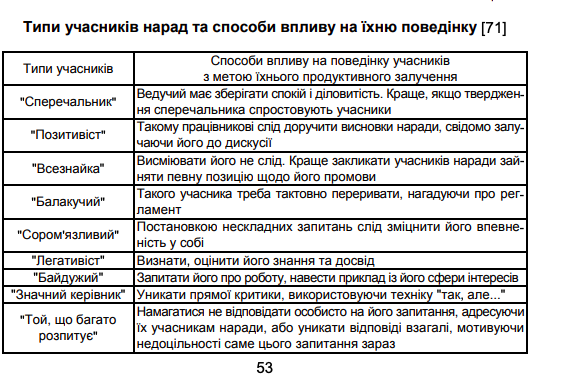 Рекомендації з проведення ефективних нарад: 
1. Складіть конкретний порядок денний наради і перегляньте його безпосередньо перед проведенням наради. 
2. Забезпечте вільний обмін інформацією між учасниками групи. 
3. Заохочуйте до участі всіх членів групи, використовуйте їхній потенціал та знання в питання, що обговорюється. 
4. Створюйте атмосферу довіри під час обговорення, спонукайте до висловлення позицій, у разі розбіжності думок наголошуйте на конструктивності й тактовності коментарів. 
5. У разі виникнення конфлікту намагайтеся ефективно управляти ним і з'ясуйте, що саме викликає протиріччя між сторонами.
 6. Завершуючи нараду, зробіть короткі підсумки обговорення та визначте майбутні заходи, що мають бути здійснені для виконання ухвалених рішень.
Колективне обговорення має викликати у підлеглих відчуття дієвості та необхідності наради, важливості врахування їхньої думки та досвіду.
3.5. Сутність та етапи проведення переговорів
Ділові переговори – це організаційна форма встановлення та юридичної фіксації виробничо-економічних зв'язків між зацікавленими у спільній діяльності економічно незалежних організацій [19]. 
Переговори проводяться здебільшого для вирішення питань про спільну діяльність між партнерами, зміну форм цієї діяльності або для того, щоб призупинити цю діяльність, якщо одна сторона не задоволена нею з якихось причин [39]. 
Переговори складаються з виступів і відповідних виступів, запитань і відповідей, заперечень і доказів. Залежно від узгодженості або розбіжності позицій сторін, переговори можуть проходити легко або напружено, партнери можуть досягти домовленостей без перешкод або з великими труднощами, можуть взагалі не прийти до згоди. Тому до кожних переговорів необхідно готуватися, зокрема необхідно розробляти і застосовувати відповідну тактику і техніку їхнього проведення.
Розглянемо можливі методи проведення переговорів [53; 71]. 
Варіаційний метод можливий, якщо можна заздалегідь передбачити негативну реакцію протилежної сторони і знайти можливі альтернативи. У такому разі необхідно знайти відповіді на запитання: у чому полягає ідеальне (незалежно від умов реалізації) вирішення поставленої проблеми; від яких аспектів ідеального вирішення можна відмовитися; у чому полягатиме оптимальне вирішення проблеми; які аргументи потрібні для того, щоб відповідно відреагувати на пропозицію партнера, що не відповідає інтересам інших партнерів; які нереальні пропозиції слід обов'язково відхилити і за допомогою яких аргументів.
Метод інтеграції застосовуються для того, щоб переконати партнера в необхідності оцінити проблематику переговорів із урахуванням суспільних інтересів. У разі розбіжності цілей необхідно шукати спільні позиції та вихідні точки пошуку вирішення, навіть якщо не вдасться досягти згоди за всіма пунктами переговорів. 
Метод зрівноваження застосовується для роботи з контраргументами. Передбачає визначення доказів та аргументів, які спонукатимуть партнера прийняти вашу пропозицію, а також можливі контраргументи партнера. 
Компромісний метод – це шлях взаємних поступок. У разі великих розбіжностей згоди слід досягати поступово.
Розрізняють такі стиль проведення переговорів характеристику яких подано
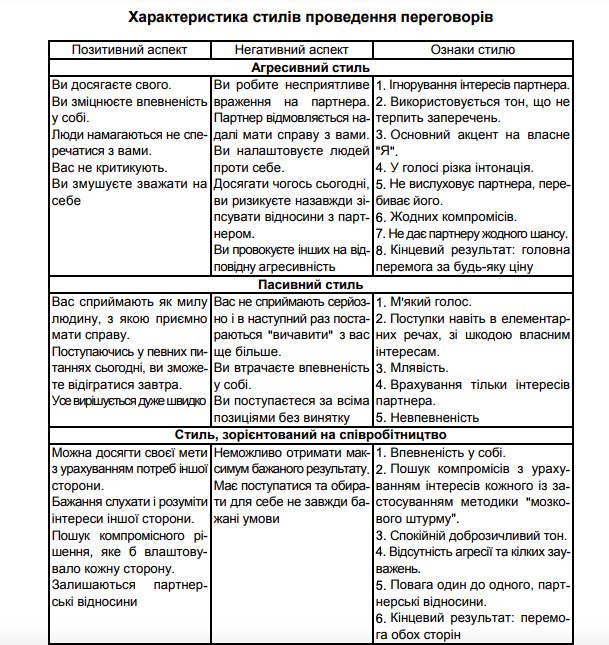 Стадії проведення переговорі: 
1) підготовка до переговорів (до відкриття переговорів); 
2) попередній вибір позиції (первинні заяви учасників про їхні позиції в цих переговорах); 
3) пошук взаємоприйнятного рішення (психологічна боротьба, встановлення реальної позиції опонентів, пошук компромісу); 
4) завершення (вихід із кризи або переговорного тупика). 
Перша стадія – підготовка до переговорів – має містити: аналіз стану справ; виявлення сильних і слабких сторін учасників; з'ясування, хто буде вести переговори та інтереси якої із груп він представлятиме. Також до початку переговорів необхідно чітко сформулювати свої цілі в переговорах. Для забезпечення успішного проведення переговорів на цій стадії необхідно підготувати такі запитання: 
1. Де краще ("на якій території") проводитимуться переговори? 
2. Якою може бути атмосфера переговорів? 
3. Наскільки важливими в майбутньому будуть добрі відносини з опонентом? 
4. Питання для встановлення мети участі в переговорах: якою є основна мета проведення переговорів? якими є альтернативи? Доцільно проводити переговори в разі досягнення результатів, які були б найбільш бажаними й допустимими; якщо угода не буде досягнута, який це матиме вплив на інтереси сторін? у чому полягає взаємозалежність опонентів? як виражається взаємозалежність опонентів зовні?
Друга стадія переговорів – попередній вибір позиції. 
На цій стадії реалізуються дві цілі учасників переговорного процесу: показати вашим опонентам, що їхні інтереси вам відомі та ви їх враховуєте; визначити поле для маневру й намагатися залишити в ньому якнайбільше місце для себе. 
На початку переговорів сторони проголошують заяви обох сторін про їхні бажання й інтереси. Сторони намагаються зміцнити свої позиції за допомогою фактів і принципової аргументації. 
У тому випадку, якщо переговори проводить посередника (провідний переговірник), то він має надати всім сторонам можливість висловитися, а також слідкувати, щоб опоненти не перебивали одне одного. 
Метою провідного переговірника (ведучого) є забезпечити досягнення домовленості між сторонами, для цього він виконує такі функції: 
визначає фактори стримування сторін та управляє ними; 
встановлює допустимий час на обговорювані питання;
 визначає наслідки від неможливості досягти компромісу; 
пропонує способи ухвалення рішень: простої більшості, консенсусу; 
визначає процедурні питання.
Третя стадія переговорів – пошук взаємоприйнятного рішення. Оскільки позиції сторін різняться, ця стадія проходить у психологічній боротьбі. Сторони визначають можливості один одного, реальність вимог кожної з них і як їхнє виконання цих вимог може відбитися на інтересах інших учасників. Опоненти представляють факти, які є вигідними тільки для них, заявляють про наявність у них усіляких альтернатив. Метою кожного з учасників є досягнення рівноваги або навіть домінування, захоплення ініціативи всіма можливими способами. Сторони можуть застосовувати маніпуляції та навіть психологічний тиск на ведучого переговорів. 
Завдання посередника на третій стадії – спонукати до пошуку конкретних пропозицій. Для цього необхідно запропонувати розглянути можливі комбінації інтересів учасників, сприяти напрацюванню великої кількості варіантів рішень. Якщо переговори починають набувати різкого характеру, що зачіпає одну зі сторін, ведучий має повернути хід переговорів у конструктивне русло.
Четверта стадія – завершення переговорів. Якщо розглянута значна кількість різних варіантів і пропозицій, але угода по них ще не досягнута, це призводить до зростання загальної напруженості. Для ухвалення рішення сторони мають зробити певні пóступки. На цій стадії важливо розрізняти, які пóступки не впливають на досягнення основної мети переговорів, а які є неприпустимими і зводять нанівець усю попередню роботу. 
Майстерність ведучого переговорів проявляється у вмінні узгодити розбіжності та спонукати сторони до ухвалення взаємоприйнятного компромісного рішення. Якби сторони не мали розбіжностей, то переговори взагалі були б не потрібні. Тому вміння правильно проводити переговори є обов'язковим для менеджера.